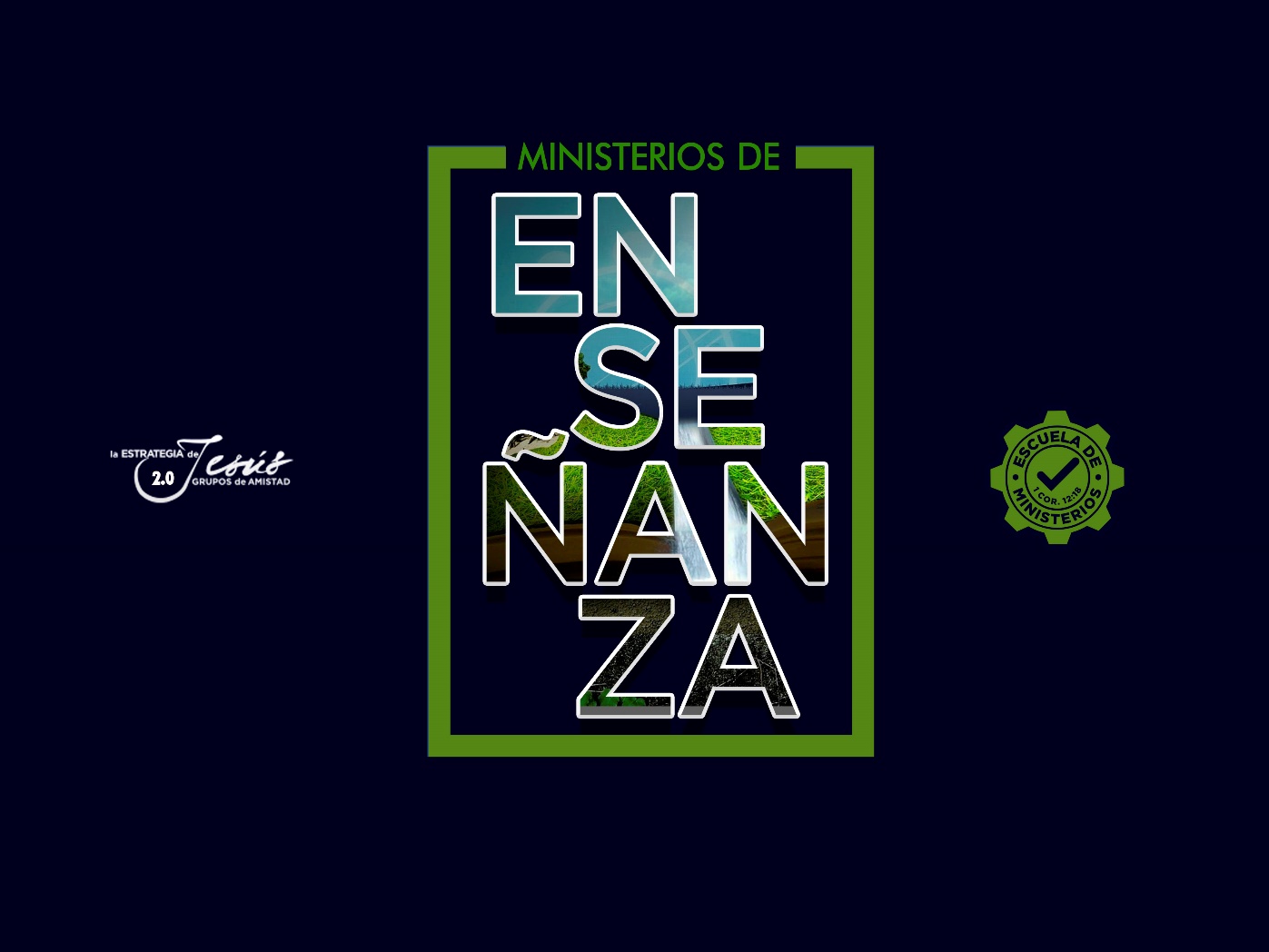 CARACTERÍSTICA DE LOS MAESTROS
TEXTO BÍBLICO: Efesios 4:11
“Y él mismo constituyó a unos, apóstoles; a otros, profetas; a otros, evangelistas; a otros, pastores y maestros”.
INTRODUCCIÓN
Los hermanos que quieren ser maestros, deberán pensar que su labor es más que una emoción, más que un sentimiento; es un compromiso. La palabra de Dios nos lo declara en Éxodo 24:12: “Entonces Jehová dijo a Moisés: Sube a mí al monte, y espera allá, y te daré tablas de piedra, y la ley, y mandamientos que he escrito para enseñarles”.
Por lo cual, les presentamos las características mínimas que deberán tener los maestros:
DEBEN SER LLAMADOS POR DIOS
El llamamiento al ministerio educativo es indispensable, es necesario para que seas un buen educador. Para enseñar, tienes que entender que esto es todo un ministerio, y necesitas un llamamiento a tal ministerio. Pablo está consciente de ello y nos lo declara en Efesios 4:4: “un cuerpo, y un Espíritu, como fuisteis también llamados en una misma esperanza de vuestra vocación”.
DEBEN POSEER CONOCIMIENTO
Nadie puede enseñar, ni dar lo que no sabe. Pedro lo expresa así en Hechos 3:6: “Mas Pedro dijo: No tengo plata ni oro, pero LO QUE TENGO te doy; en el nombre de Jesucristo de Nazaret, levántate y anda”.
Toda persona que forme parte de este ministerio de enseñanza, deberá prepararse a conciencia. Los alumnos están esperando no solo información, sino que además desean recibir formación.
Es el profesor quien tiene la obligación de proveer la enseñanza adecuada, según sea el grupo al que le toca disertar, entonces deberá preparar adecuadamente su instrucción.
De hecho, podemos usar la palabra de Oseas 4:9, que literalmente dice: “¡De tal pueblo, tal sacerdote!”. NVI. Pero hoy lo podemos parafrasear de esta manera: “¡De tal alumno, tal maestro!”.
Además, el profeta nos revela algo al respecto en Oseas 4:6: “Mi pueblo fue destruido, porque le faltó conocimiento”.
DEBEN TENER CAPACIDAD PARA ENSEÑAR
No todos tenemos las mismas capacidades. Hace falta más que entusiasmo para enseñar.
Veamos lo que nos afirma Pablo en 1 de Corintios 12:29: “Son todos apóstoles? ¿Son todos profetas? ¿Todos maestros? ¿Hacen todos milagros?”.
Mateo 25:15. “A uno dio cinco talentos, y a otro dos, y a otro uno, a cada uno conforme a su capacidad; y luego se fue lejos”.
Si deseas ser maestro o ya lo eres, debes prepararte cada día más. He aquí, algunas de los elementos a realizar antes de la clase:
A. LECTURA DE LA PALABRA

B. ORACIÓN

C. AYUNO

D. INTERCESIÓN POR TU GRUPO

E. PREPARACIÓN DEL TEMA

F. BUSCAR AYUDAS DIDÁCTICAS
DEBE SER DILIGENTE
Cuando hablamos de que alguien sea diligente, queremos decir, que sea: “activo, ágil, resuelto, solícito, aplicado y hacendoso”.
No se puede concebir a alguien que va a compartir conocimiento de Dios, y ni siquiera se prepara o lo hace de último minuto.
Proverbios 27:23 nos lo confirma: “Sé diligente en conocer el estado de tus ovejas, Y mira con cuidado por tus rebaños”.
Un instructor de la palabra de Dios, debe ser como Apolos. Hechos 18:24,25 nos presenta a este gran hombre: “Llegó entonces a Éfeso un judío llamado Apolos, natural de Alejandría, varón elocuente, poderoso en las Escrituras. Este había sido instruido en el camino del Señor; y siendo de espíritu fervoroso, hablaba y enseñaba diligentemente lo concerniente al Señor, aunque solamente conocía el bautismo de Juan”.
DEBE SER DISCIPLINADO
En Proverbios 15:32, encontramos este deber, que podemos aplicar a los maestros: “El que tiene en poco la disciplina menosprecia su alma; mas el que escucha la corrección tiene entendimiento”.
Rápidamente los alumnos pueden ver, cuando el que está enfrente no es una persona organizada o que aplica bien la disciplina.
DEBE SER RESPONSABLE
En cualquier área de nuestra vida, debemos ser responsables. Hay quienes son responsables en las cosas de Dios, pero su casa, escuela o el trabajo no lo son. También pudiera ser al revés.
Número 4:31, habla de los deberes de un ministerio o servicio: “Este será el deber de su cargo para todo su servicio en el tabernáculo de reunión: las tablas del tabernáculo, sus barras, sus columnas y sus basas”.
DEBE SER LEAL Y FIEL
Debemos ser leales a Dios, a la iglesia y a nuestras autoridades. Dios se encargará de dar el pago respectivo a cada uno de nosotros. 1 Samuel 26:23 lo manifiesta: “Y Jehová pague a cada uno su justicia y su lealtad; pues Jehová te había entregado hoy en mi mano, mas yo no quise extender mi mano contra el ungido de Jehová”.
DEBE SER ESFORZADO
1ª Crónicas 7:9. “Y contados por sus descendencias, por sus linajes, los que eran jefes de familias resultaron veinte mil doscientos hombres de grande esfuerzo”.
Hay quienes se esfuerzan en ganar dinero, en planear y hacer viajes; y no es malo.
Pero Josué 23:6, habla de esforzarse en lo que tiene que ver con la enseñanza: “Esforzaos, pues, mucho en guardar y hacer todo lo que está escrito en el libro de la ley de Moisés, sin apartaros de ello ni a diestra ni a siniestra”.
CONCLUSIÓN
La educación tarde que temprano dará su fruto. En Ester 2:20, se nos relata dicho fruto: “Y Ester, según le había mandado Mardoqueo, no había declarado su nación ni su pueblo; porque Ester hacía lo que decía Mardoqueo, como cuando él la educaba”.
No te canses de enseñar, y hazlo bien. Haz lo que dice Mateo 28:20. “Enseñándoles que guarden todas las cosas que os he mandado”.